Электронное портфолио молодого преподавателя, как форма рефлексии и самоанализа в период адаптации
1
19.11.2024
443052,г.Самара , Старый переулок 6 , 8(846) 955-22-20 , сайт: https://stapm.ru
Актуальность
Электронное портфолио преподавателя сформировано на основе тщательно продуманной дорожной карты молодого специалиста, а также методических рекомендаций, касающихся создания портфолио для повышения квалификационной категории и листа стимулирования, что в свою очередь является инструментом  для систематизации и интеграции педагогического опыта, который служит основой для профессионального роста и развития молодого специалиста.
2
19.11.2024
443052,г.Самара , Старый переулок 6 , 8(846) 955-22-20 , сайт: https://stapm.ru
Цель
Создание единого информационного пространства между молодым педагогом и наставником, для коммуникации, рефлексии и самоанализа
3
443052,г.Самара , Старый переулок 6 , 8(846) 955-22-20 , сайт: https://stapm.ru
19.11.2024
проблема
Отсутствие структурированного подхода и системы оценки результатов наставничества, сложно определить его влияние на развитие педагога
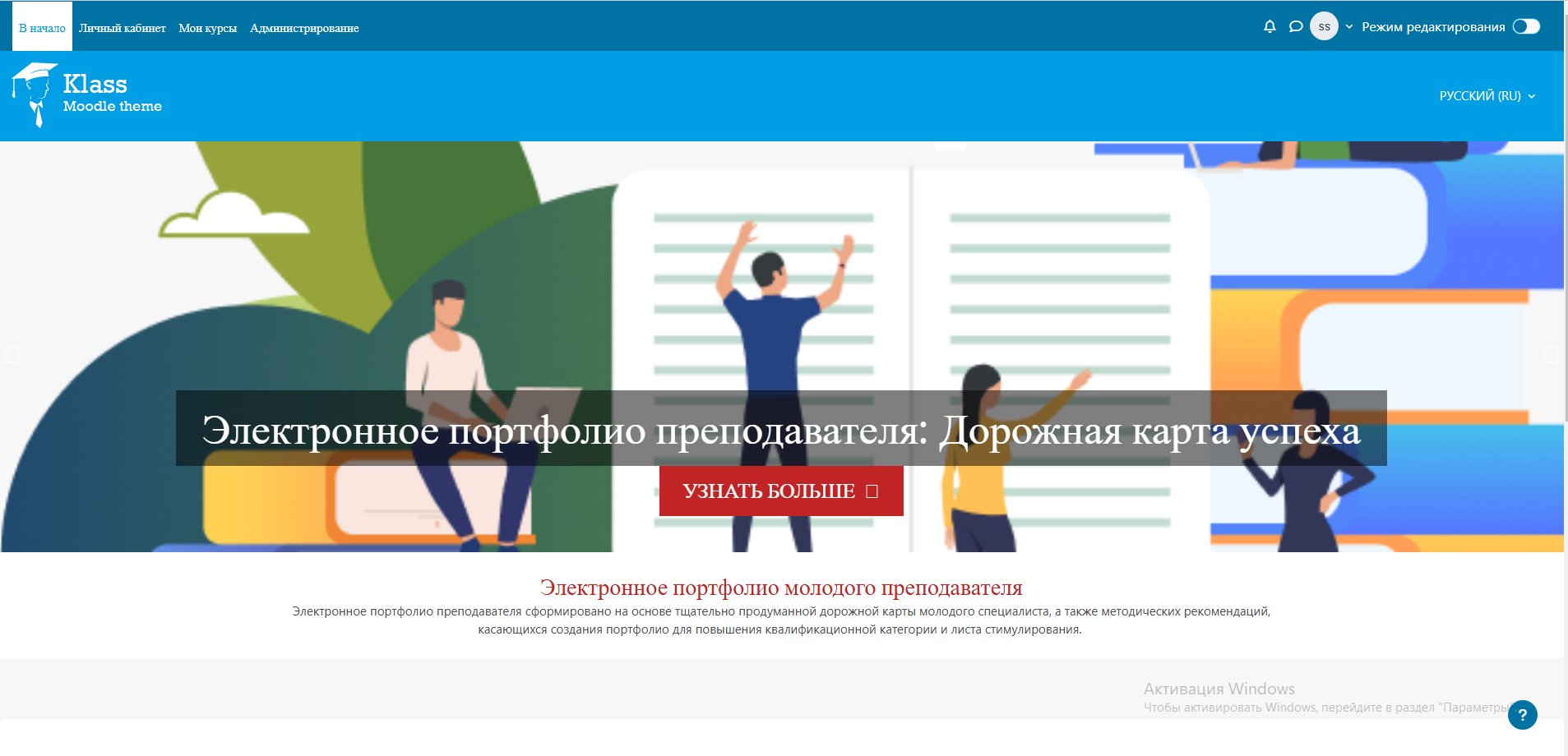 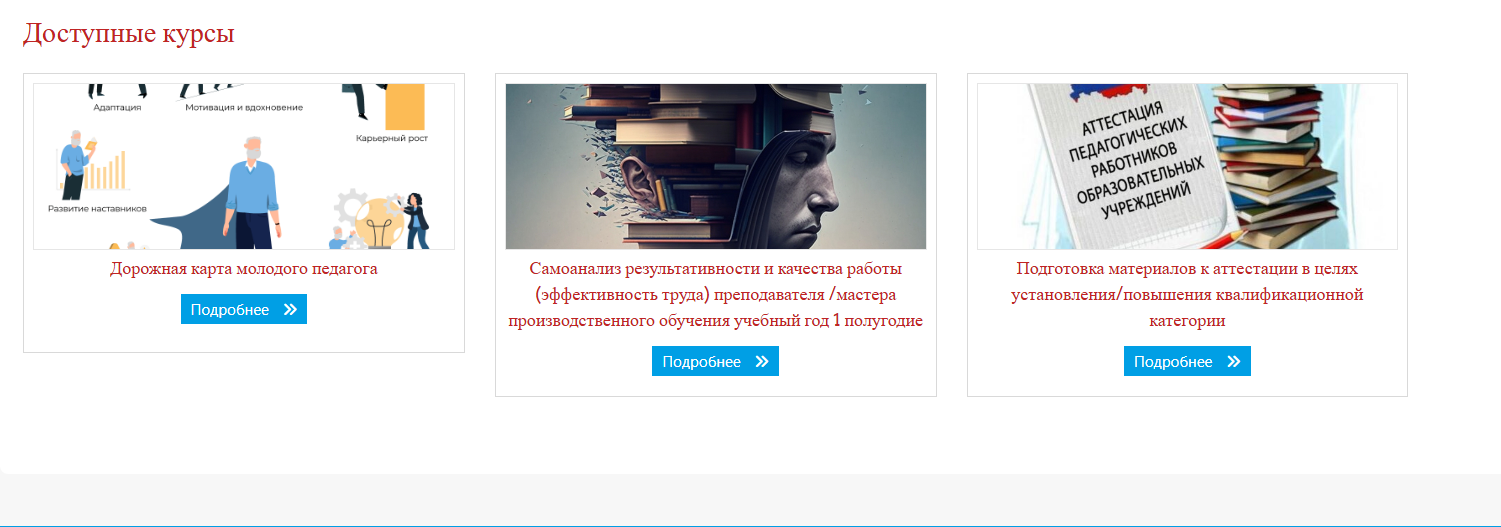 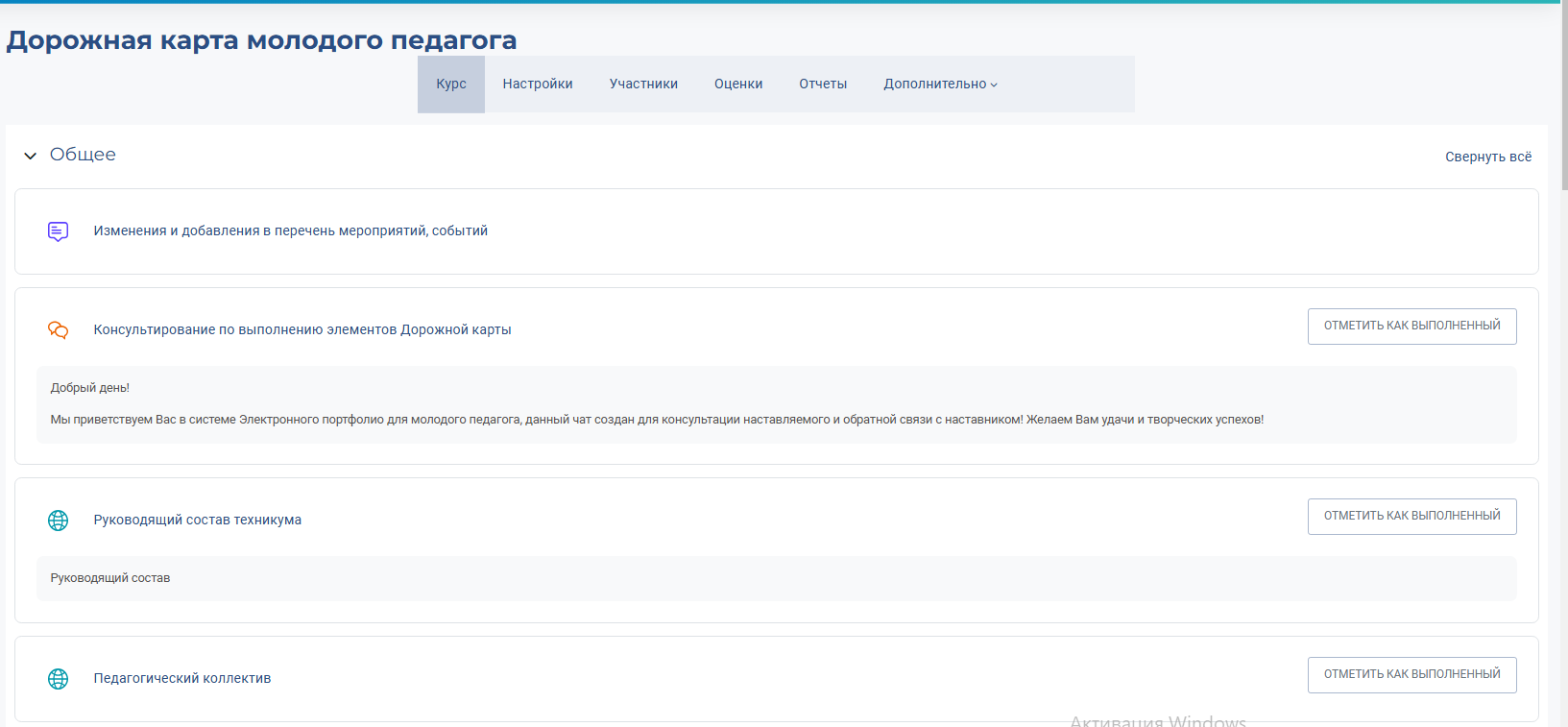 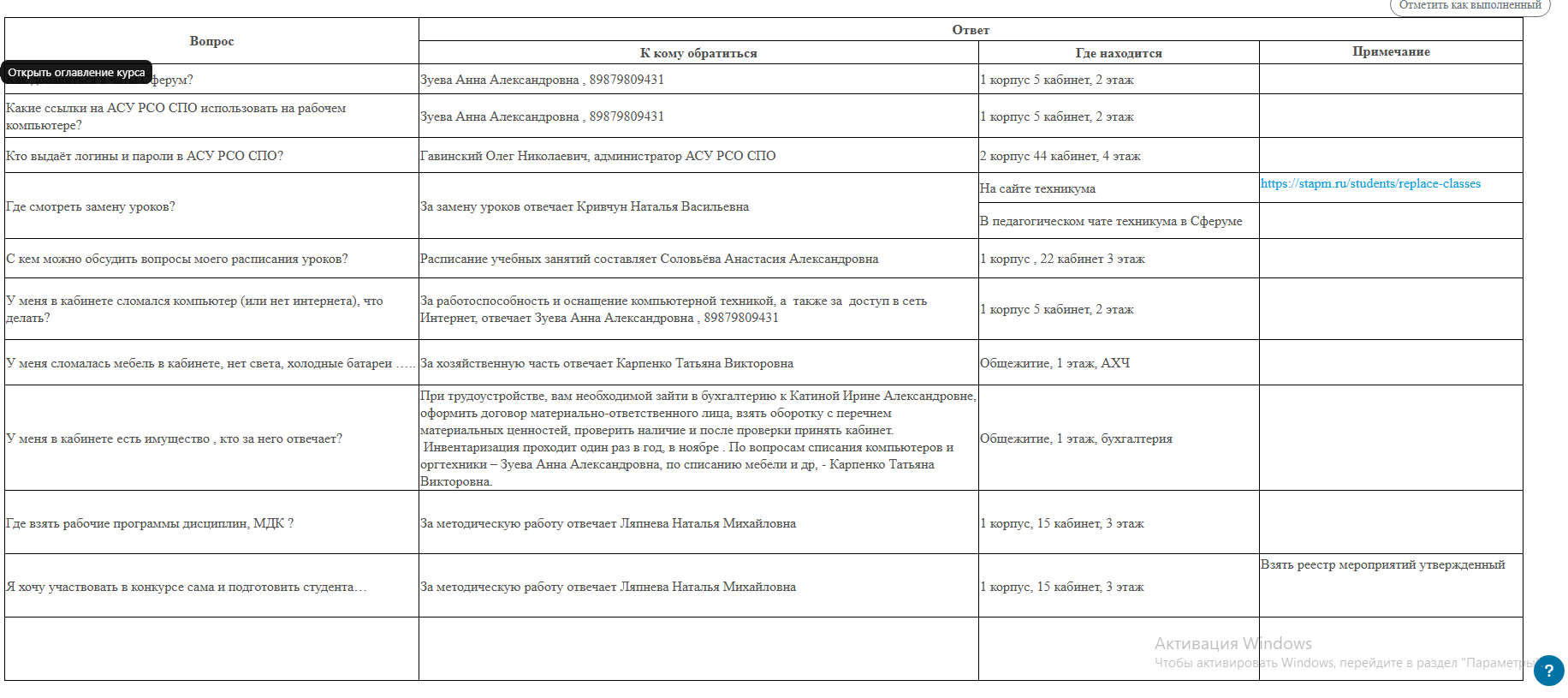 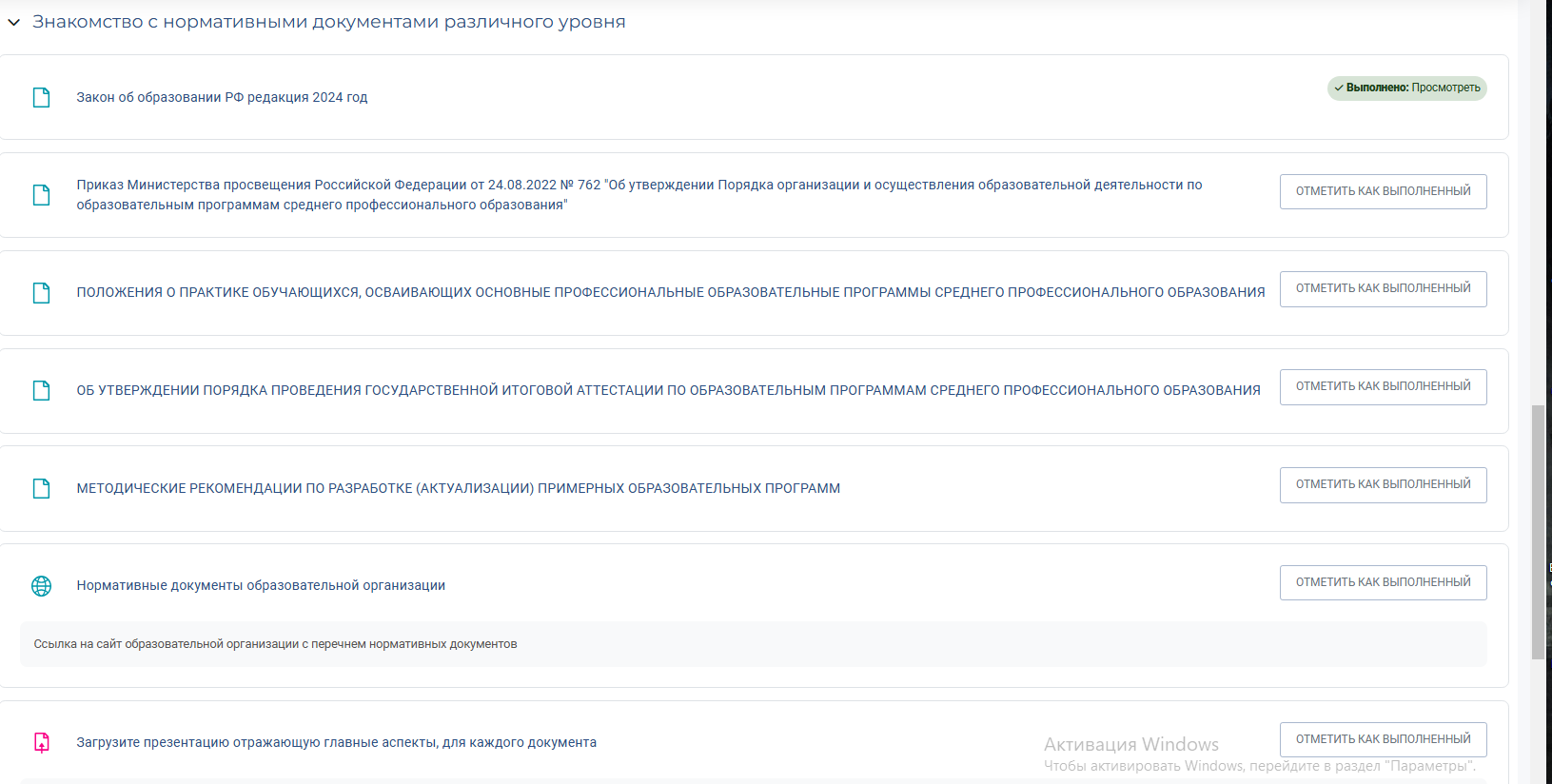 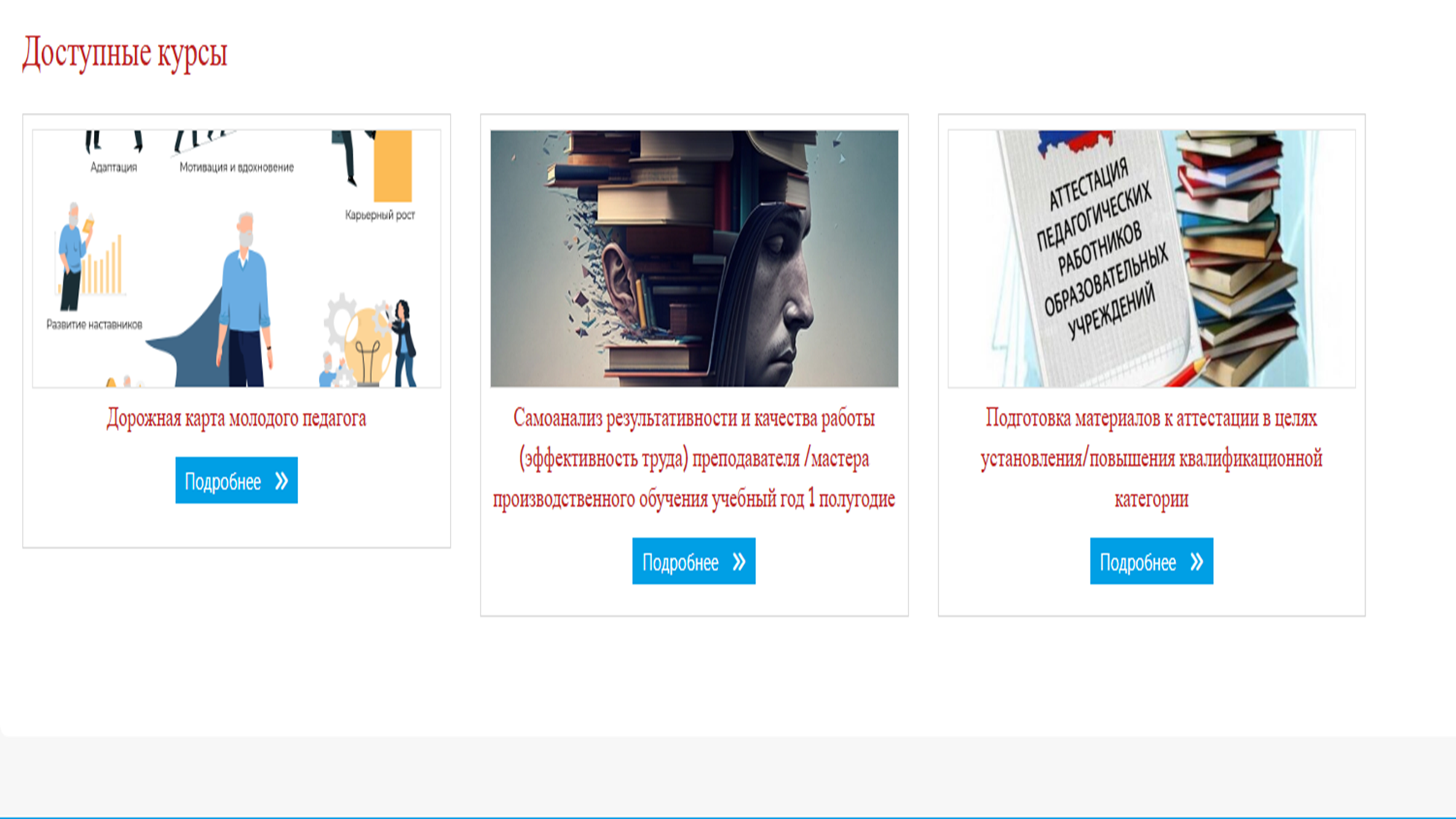 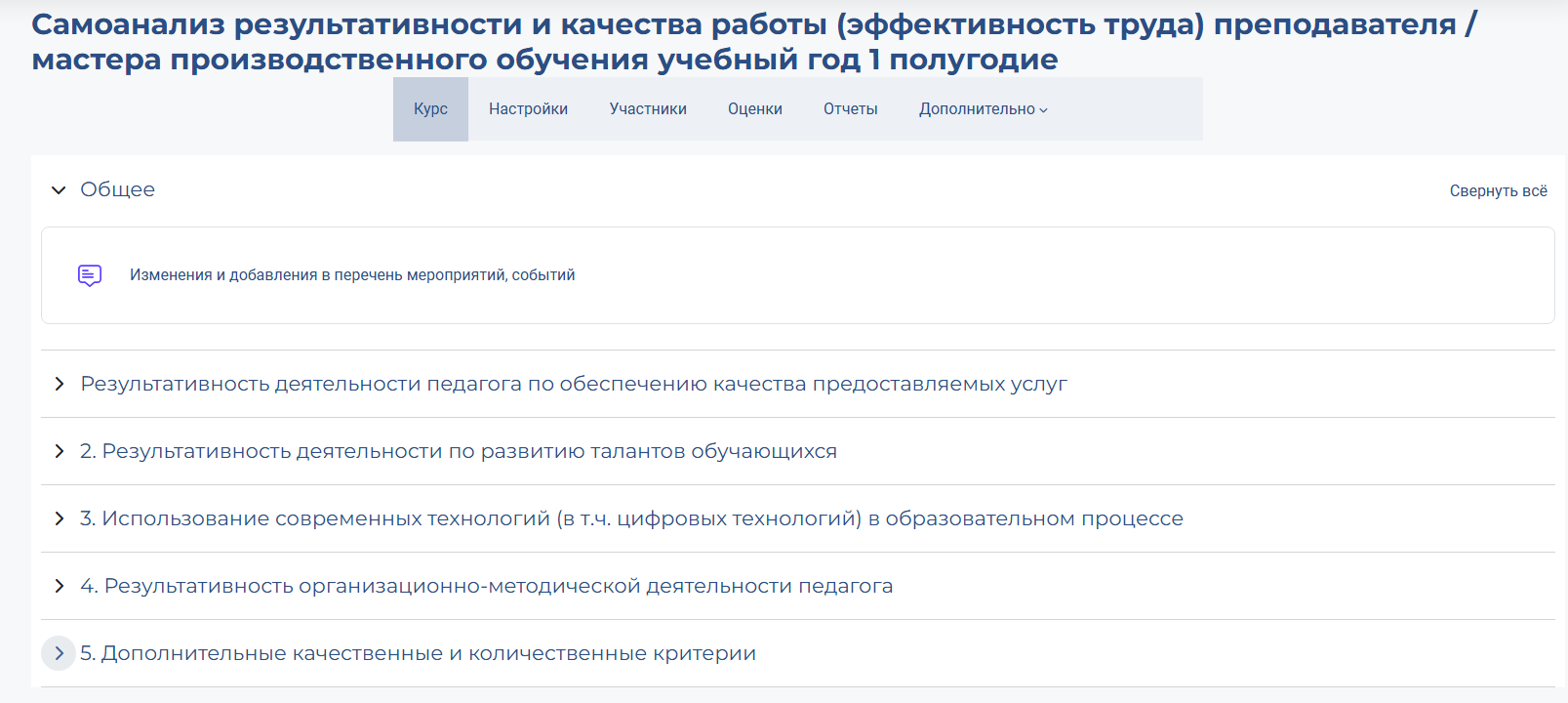 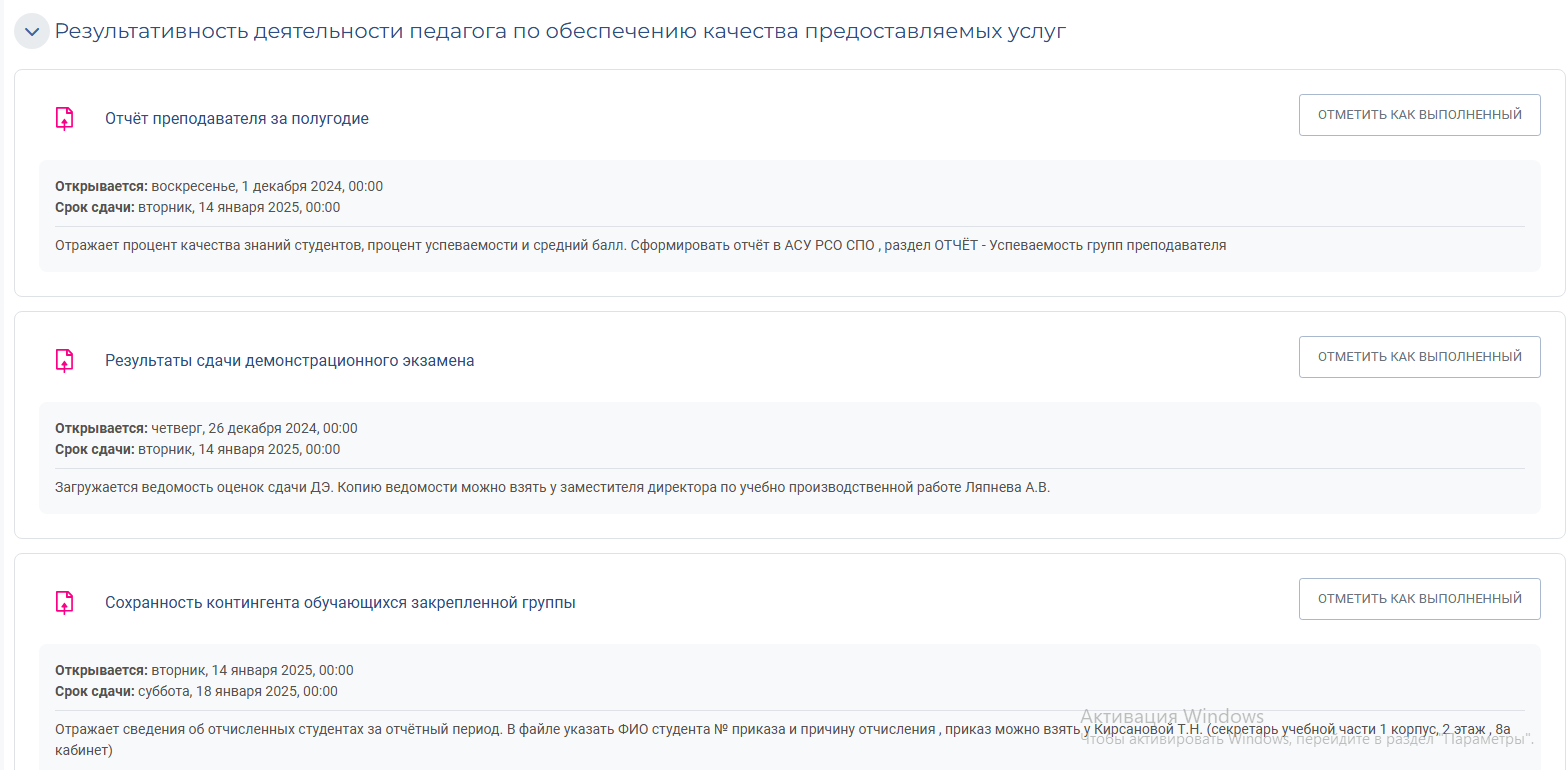 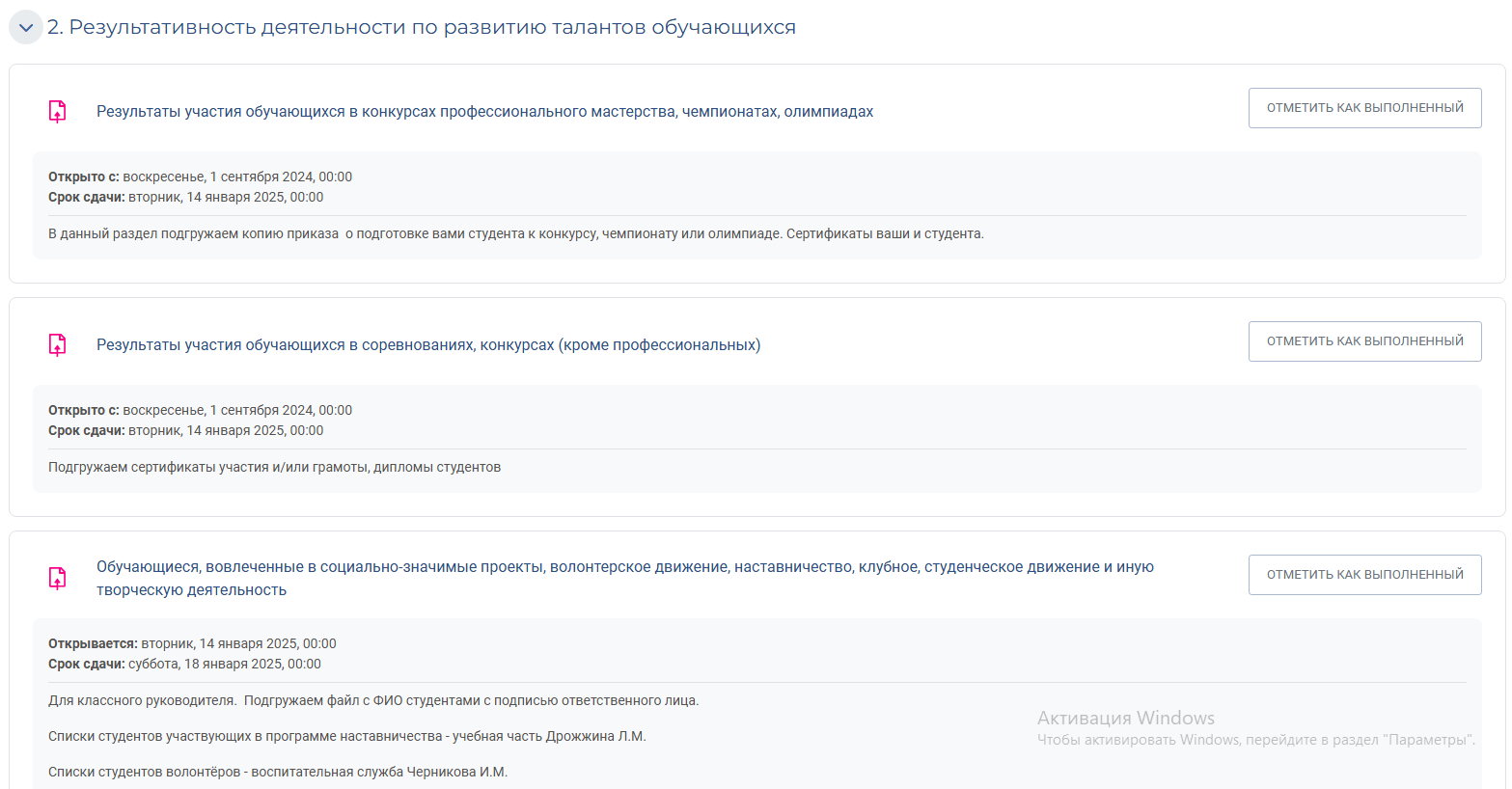 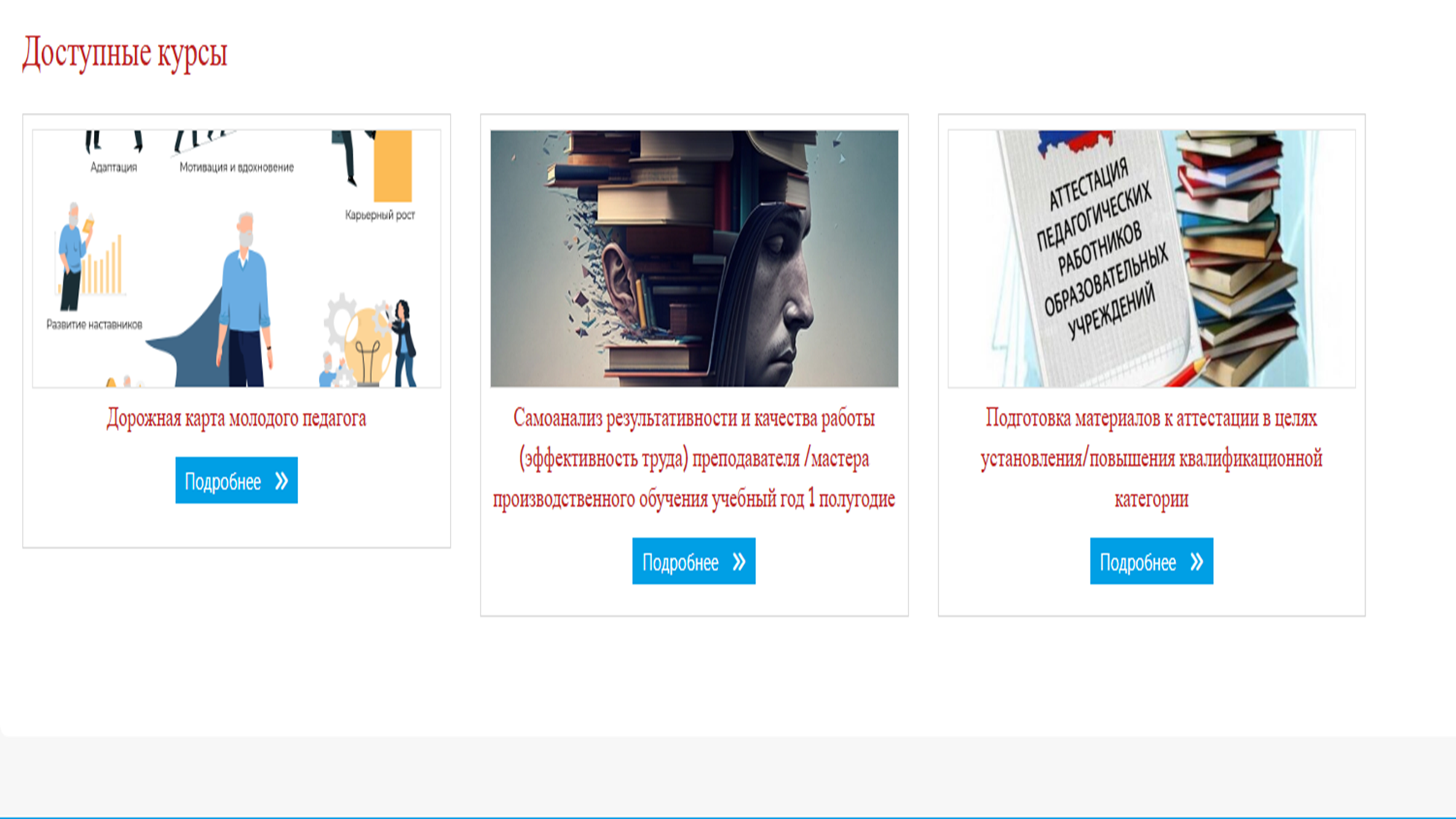 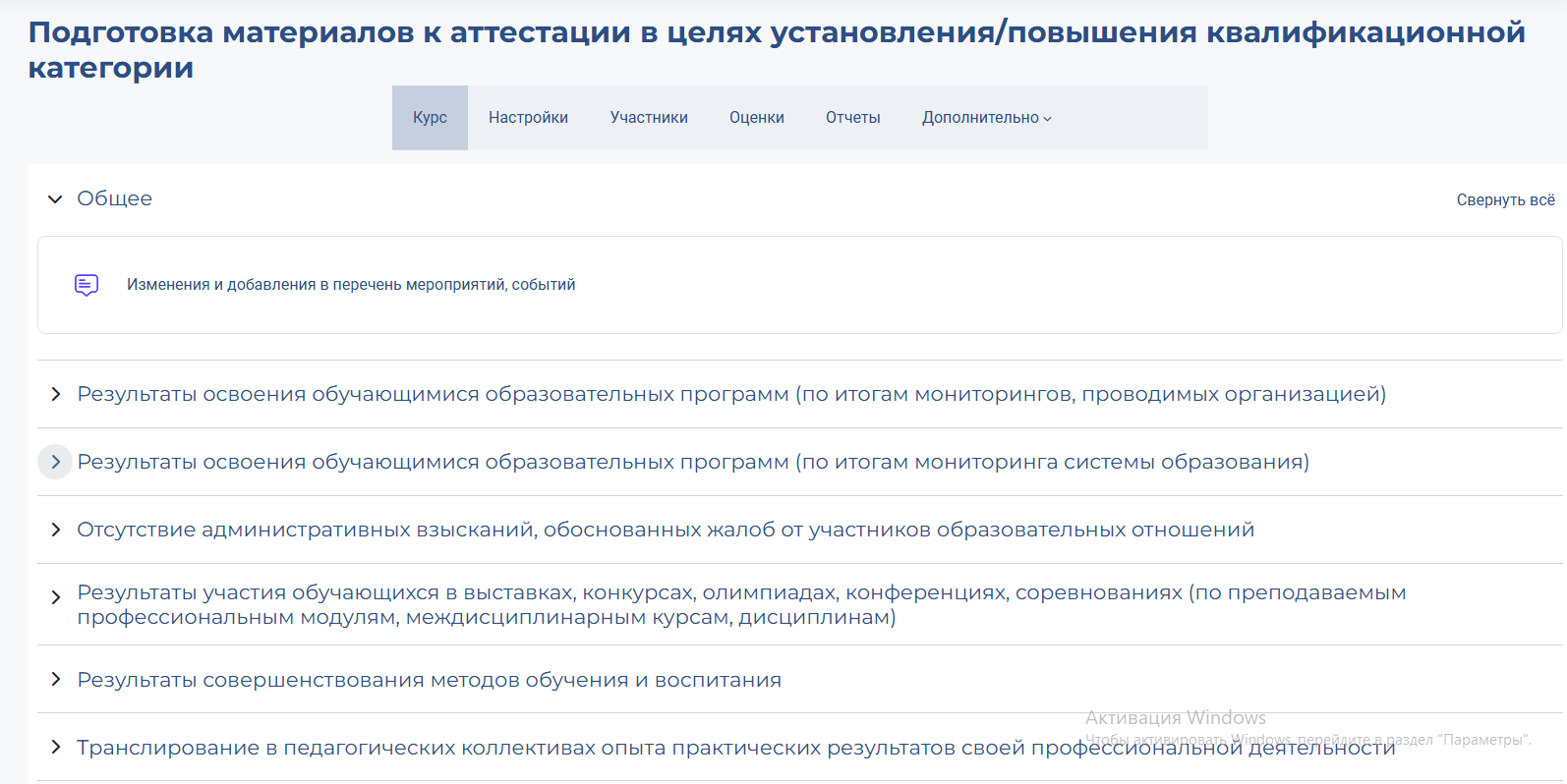 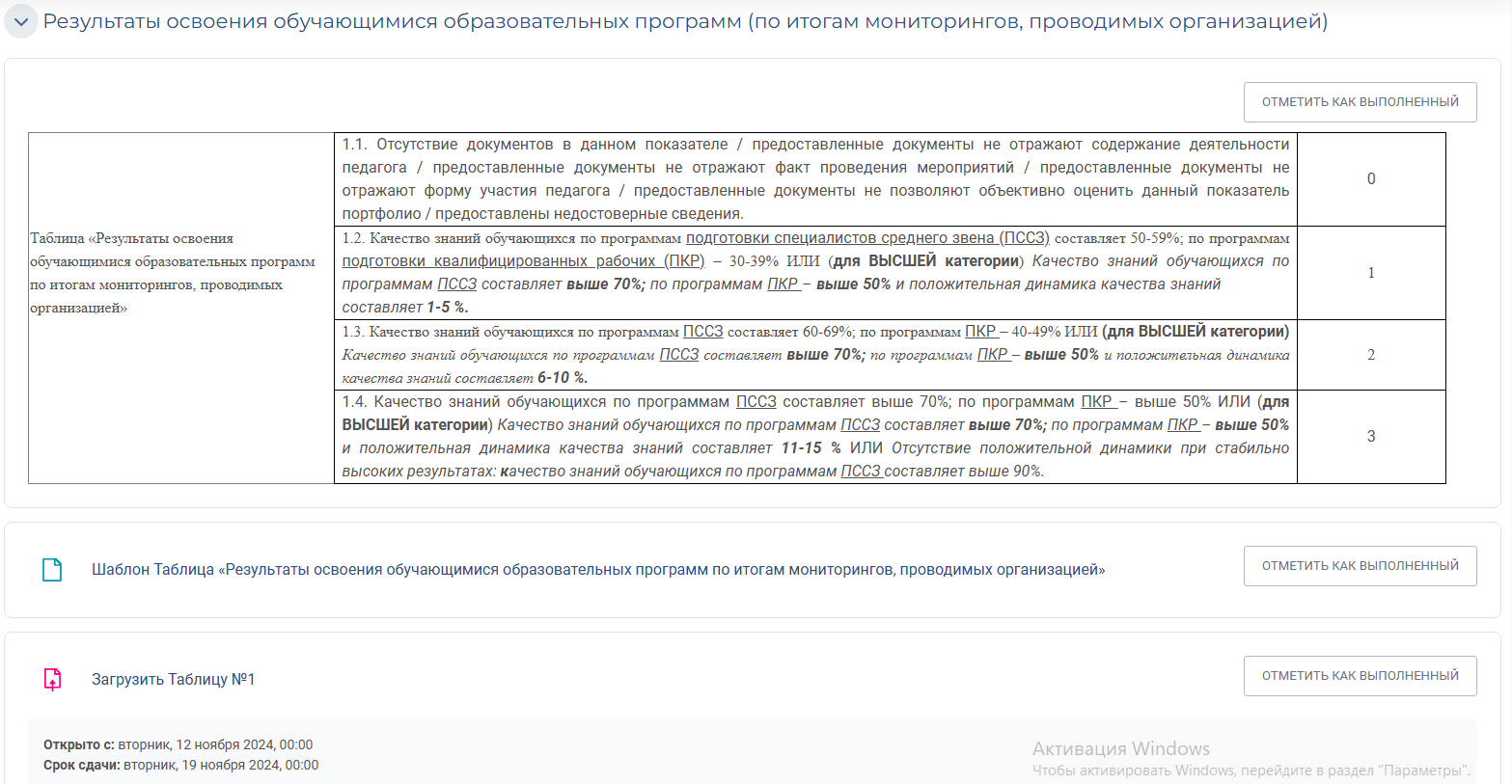 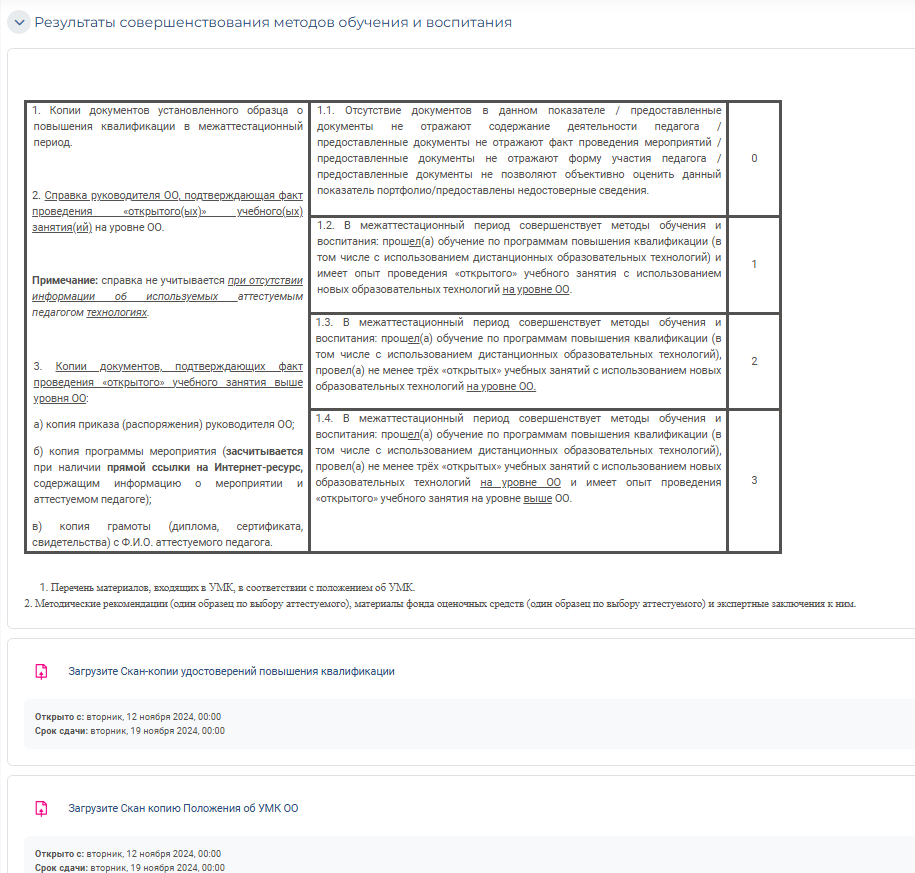 Спасибо за внимание!